MY WEEKLY BALANCED 
MENU
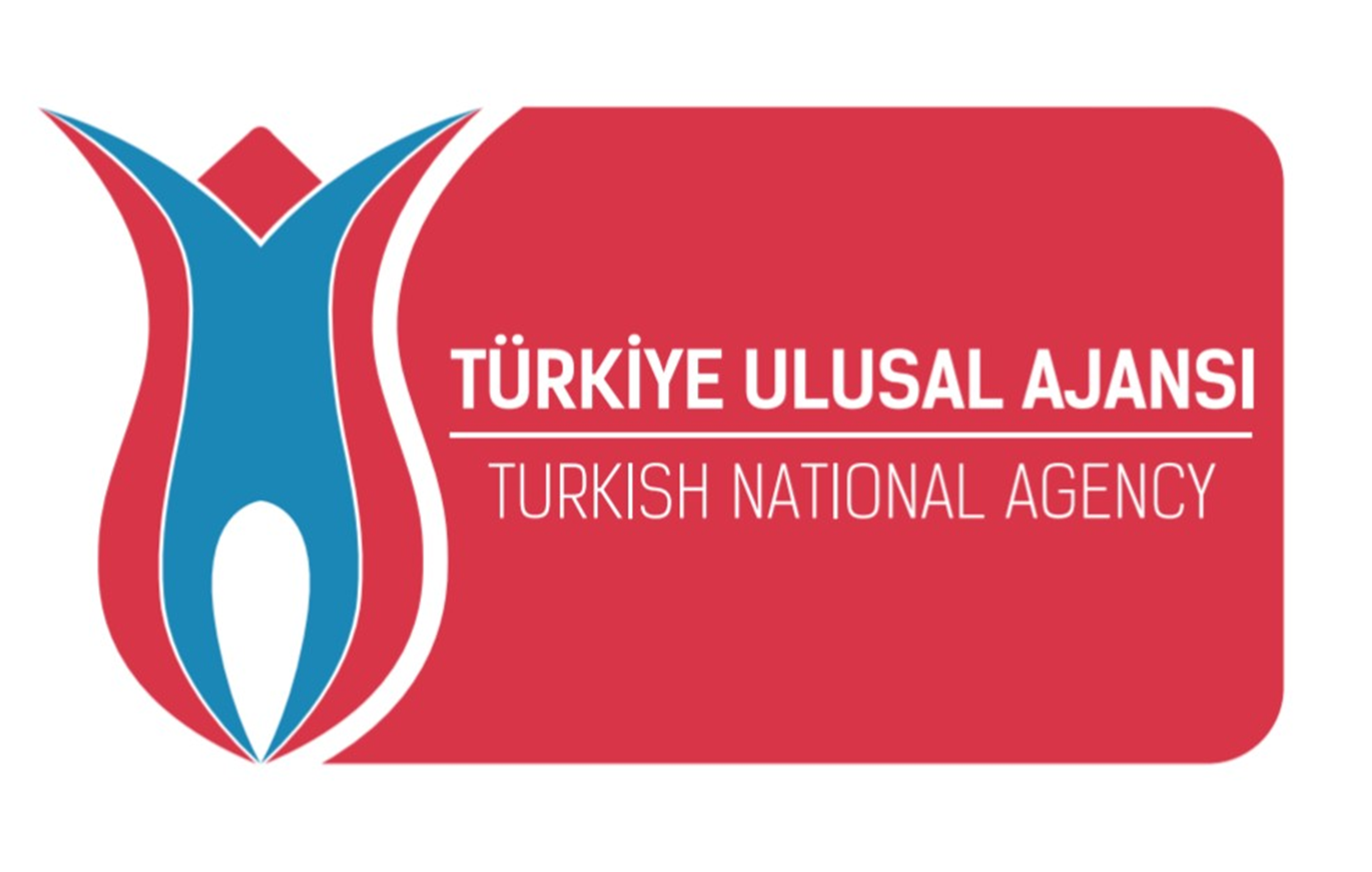 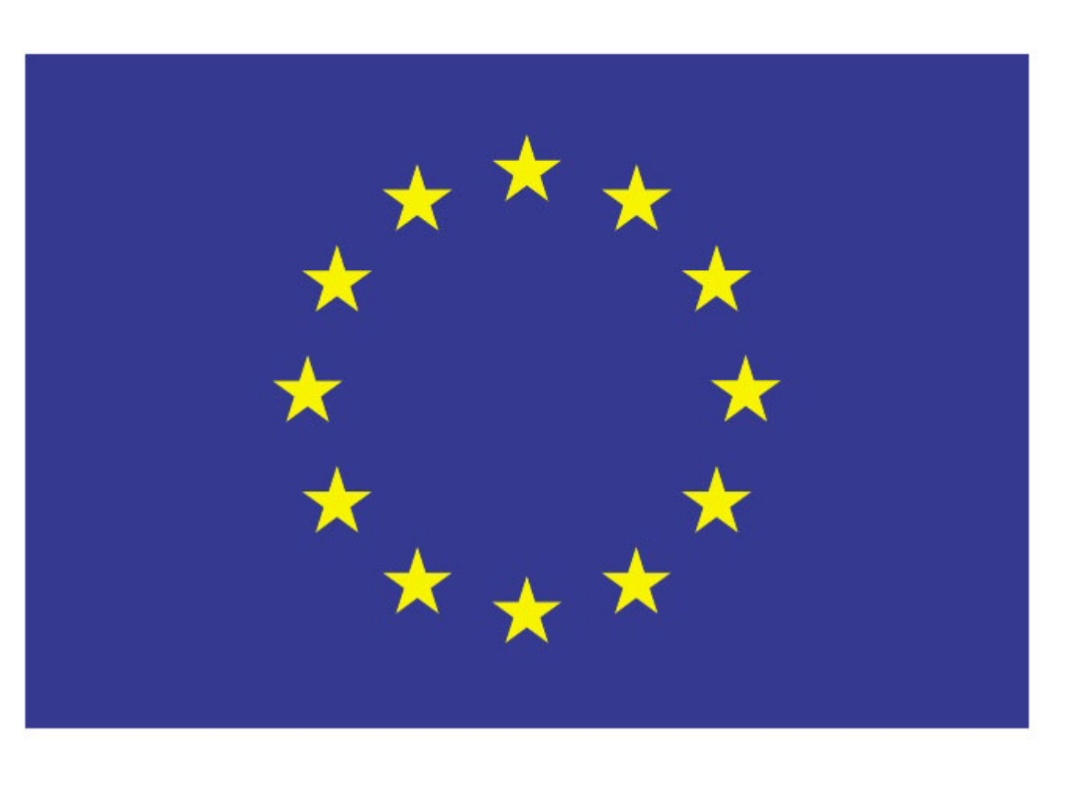 MY FIRST WEIGHT:36
  MY LAST WEIGHT:37.7
DAY 1 NUTRITION
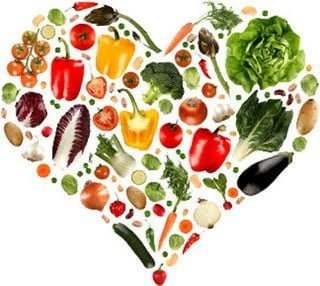 SNACK
FRUIT, PASTRY AND TEA
SNACK
HAZELNUT, COOKIE AND FRUIT
LUNCH MENU
BREAKFAST MENU
DINNER MENU
SOUP,
PASTA,
CABBAGE SOUP
AND FRUIT JUICE
SOUP, TEA AND
PASTA
JAM, CHEESE,
OLIVE, HONEY, MILK,
TOMATO AND CREPE
DAY 2 NUTRITION
BREAKFAST
MENU
jam, honey, cheese
egg and tea
LUNCH MENU
haricot bean,
pasta,
compote
Snack
fritters and juice
snack
fruit, juice, and biscuit
DINNER MENU
chicken soup,
rice with chickpeas, tea
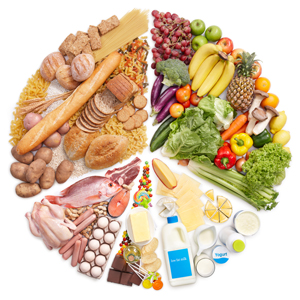 DAY 3 NUTRITION
BREAKFAST
MENU
EGG, HONEY,
JAM, TOMATOES AND
MILK
SNACK
FISH CRAKER AND EXPLOSIVE CORN
LUNCH MENU
PASTA AND TEA
DINNER MENU
PASTA 
SOUP TEA 
Stuffed Cabbage
SNACK
Pastry and milk
DAY 4 NUTRITION
BREAKFAST
MENU
TEA, OMLET,
JAM, HONEY Grape molasses
SNACK
WALNUT PISTACHIO AND TEA
LUNCH MENU
SOUP AND TEA
SNACK
PASTRY, TEA AND
HAZELNUT
DINNER MENU
STUFFED PEPPERS,
FRIED AND COMPOSTO
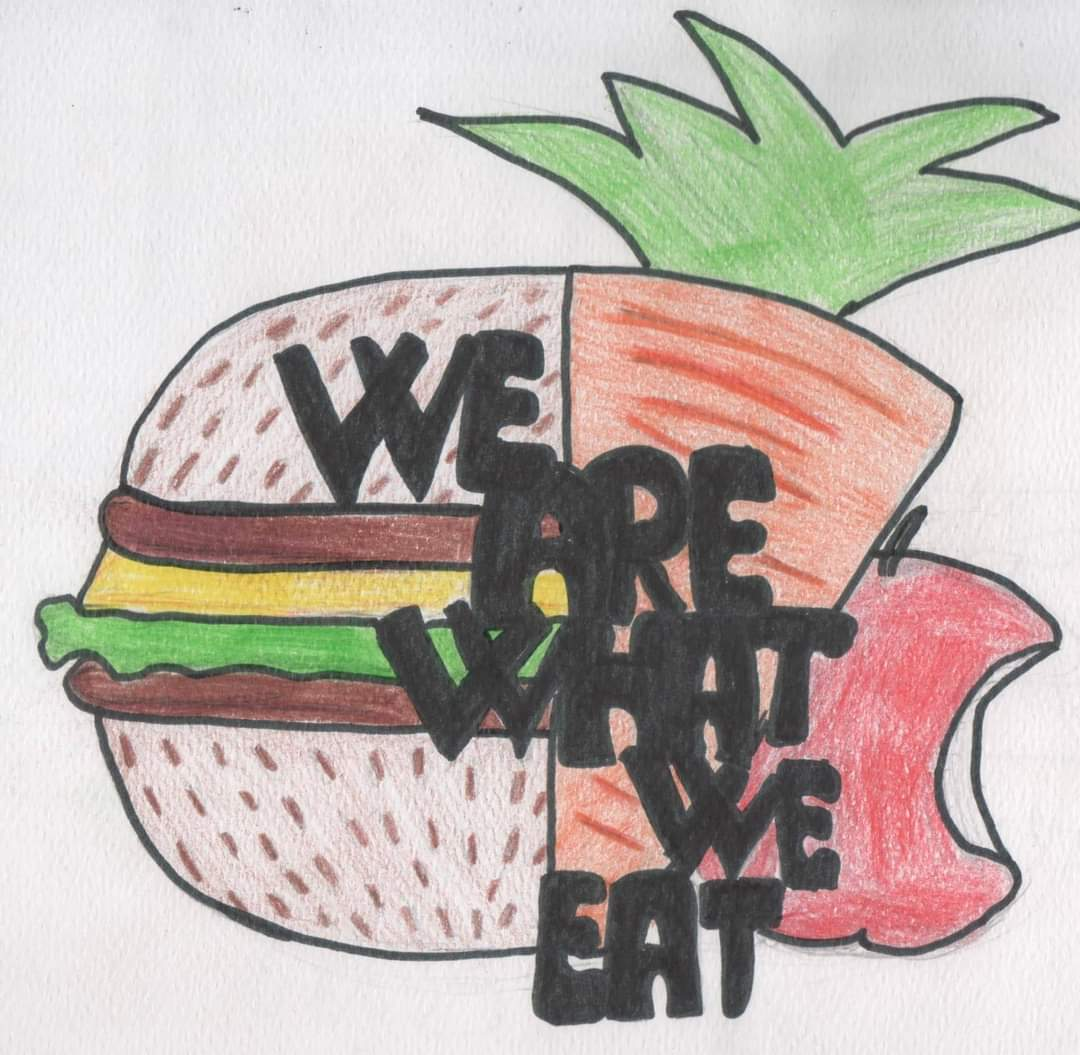 THANKS FOR WATCHING
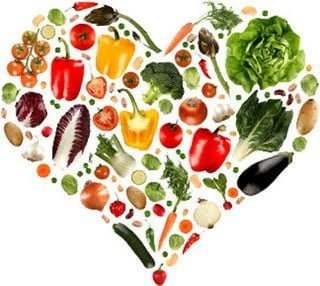